Entrance level, – 3rd grade
Name…………………………………………………….………………………...class……….Group 1
1.Listen and colour             2.Circle a/an then complete
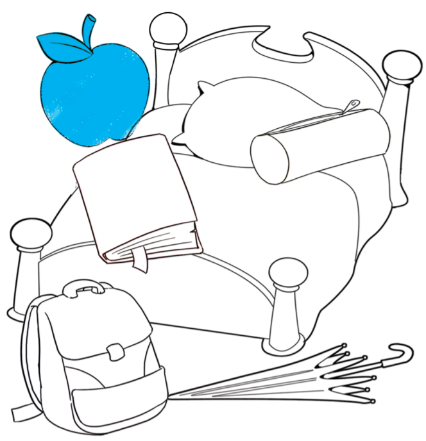 blue, green, black, yellow, red
It’s  a/an  apple. It’s _______ .
It’s  a/an pencil case. It’s ________ .
It’s  a/an  book. It’s __________ .
It’s  a/an school bag. It’s __________.
It’s a/an umbrella. It’s __________ .
___/5p.
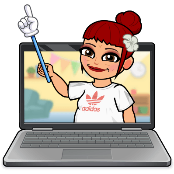 ___/10p.
3.Write the missing letters
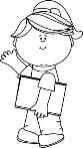 ei_ht   8 ;     ru_ _er            ;         he_ _o         ;      nin__  9;          Hh Ii  _ _  Kk Ll
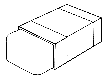 ___/5p.
4.Read and colour                    5.Circle the correct form
                                                am/is/are
dd
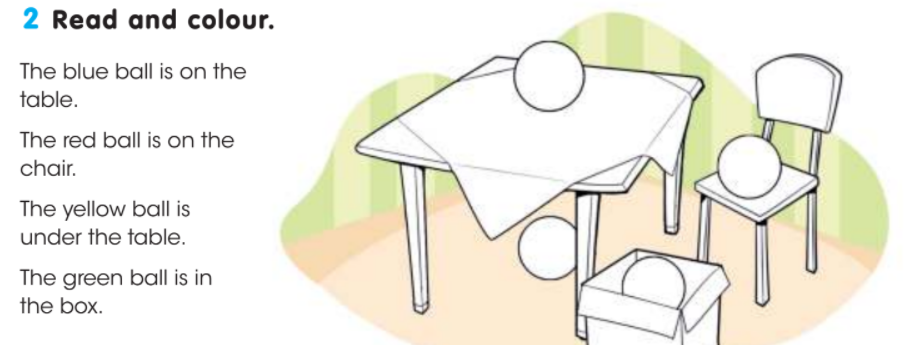 It  am/is/are  a pen.
He  am/is/are  my friend.
They  am/is/are  happy.
We  am/is/are  at school.
You  am/is/are  my sister.
I  am/is/are  nine.
___/6p.
___/8p.
6.Match the questions to the answers
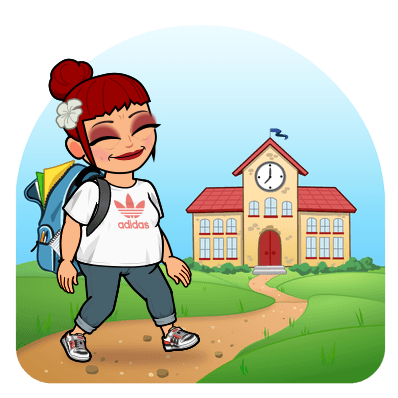 What’s your name?                               A. Yes, I can.
How old are you?                                   B. No, I haven’t.
Have you got a pet?                               C. They are bananas.
How are you?                                          D. I’m nine.
What’s your favourite food?                 E. It’s blue.
What’s your favourite colour?              F. I’m fine, thanks!       
Can you jump?                                        G. My name is Maria.
Are you ready for school?                     H. Yes, I am.
 
                               1__, 2__, 3__, 4__, 5__, 6__, 7__, 8__
Total: ___/42p.
42p.-36p. Excellent
35p.-28p. Very good
27p.-22p. Good
21p.-15p. Fair
14p.-0p. Poor
___/8p.
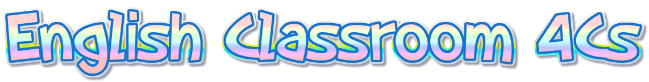 Entrance level – 3rd grade
Name…………………………………………………………………………………....class…..…. Group 2
1.Listen and colour             2.Circle a/an then complete
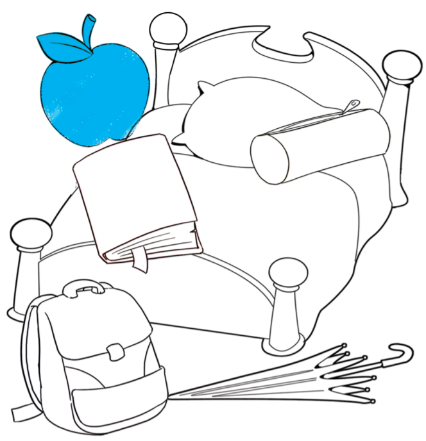 blue, green, black, yellow, red
It’s  a/an school bag. It’s __________.
It’s  a/an  apple. It’s _______ .
It’s  a/an pencil case. It’s ________ .
It’s a/an umbrella. It’s __________ .
It’s  a/an  book. It’s __________ .
___/5p.
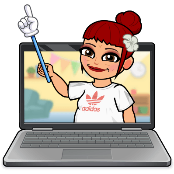 ___/10p.
3.Write the missing letters
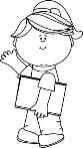 fo _ r   4 ;     ru _ er         ;       G_ _ d bye!           ;    t _o  2;         Jj  Kk  Ll   _ _   Nn
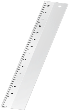 ___/5p.
4.Read and colour                    5.Circle the correct form
                                                am/is/are
dd
The pink ball is on the table. 
The blue ball is in the box. 
The green ball is on the chair.
The orange ball is under the table.
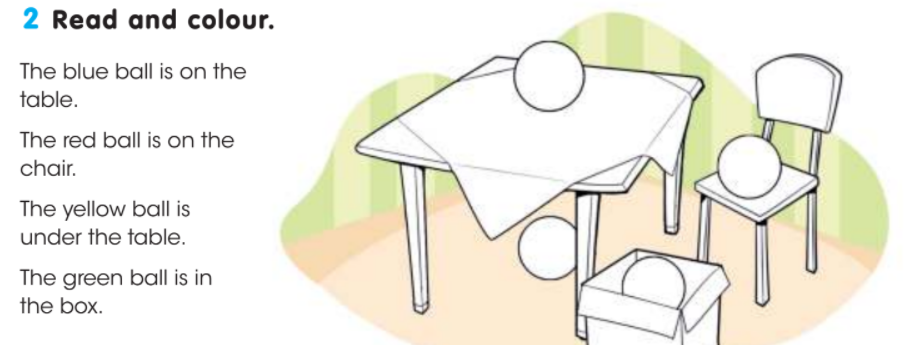 It  am/is/are  a pencil.
She  am/is/are  my Mum.
We  am/is/are  happy.
They am/is/are  at home.
You  am/is/are  my friend.
I  am/is/are  ten.
___/6p.
___/8p.
6.Match the questions to the answers
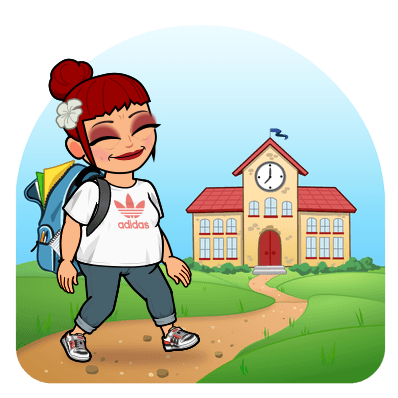 Are you ready for school?                    A. Yes, I am.
What’s your name?                               B. No, I can’t.
How old are you?                                   C. Yes, I have.
Have you got a pet?                               D. They are bananas.
What’s your favourite food?                 E. It’s blue.
What’s your favourite colour?              F. I’m fine, thanks!       
How are you?                                          G. I’m eight.
Can you jump?                                        H. My name is Jake.
 
                               1__, 2__, 3__, 4__, 5__, 6__, 7__, 8__
Total: ___/42p.
42p.-36p. Excellent
35p.-28p. Very good
27p.-22p. Good
21p.-15p. Fair
14p.-0p. Poor
___/8p.
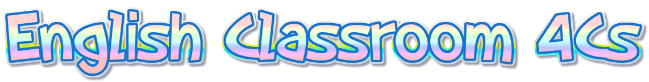